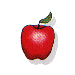 We use "How many" for questions using countable nouns or plural objects.
There's one dog.

There are two apples.

There are three cars.
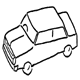 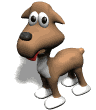 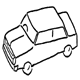 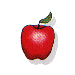 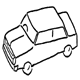 There is some sugar in the bowl.

There is some jewellery.

There is some cheese.
We use "How much" for questions using a non-countable noun.
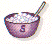 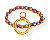 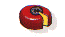